Pixel TPC
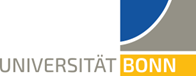 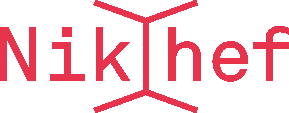 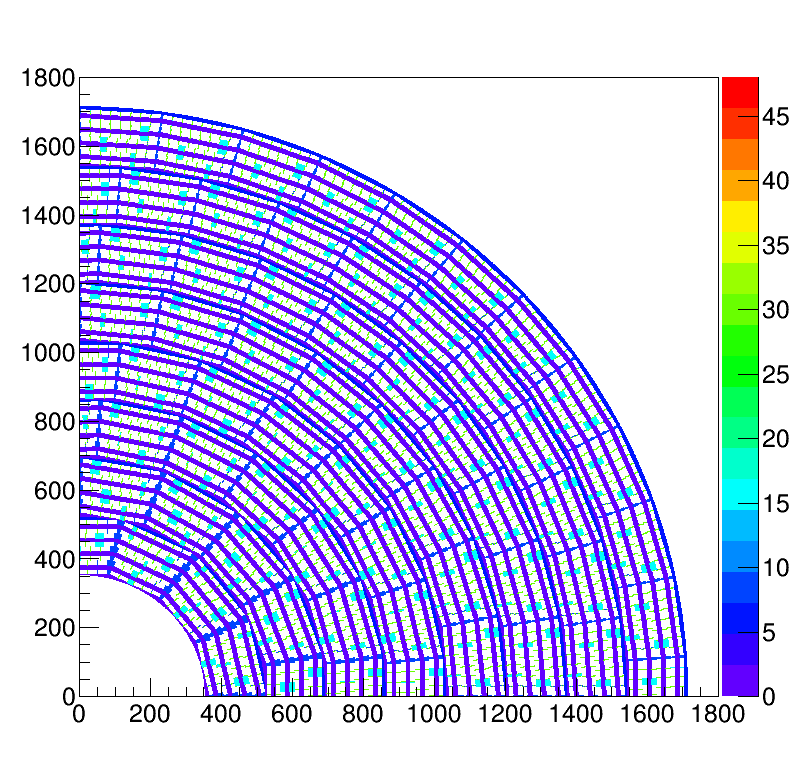 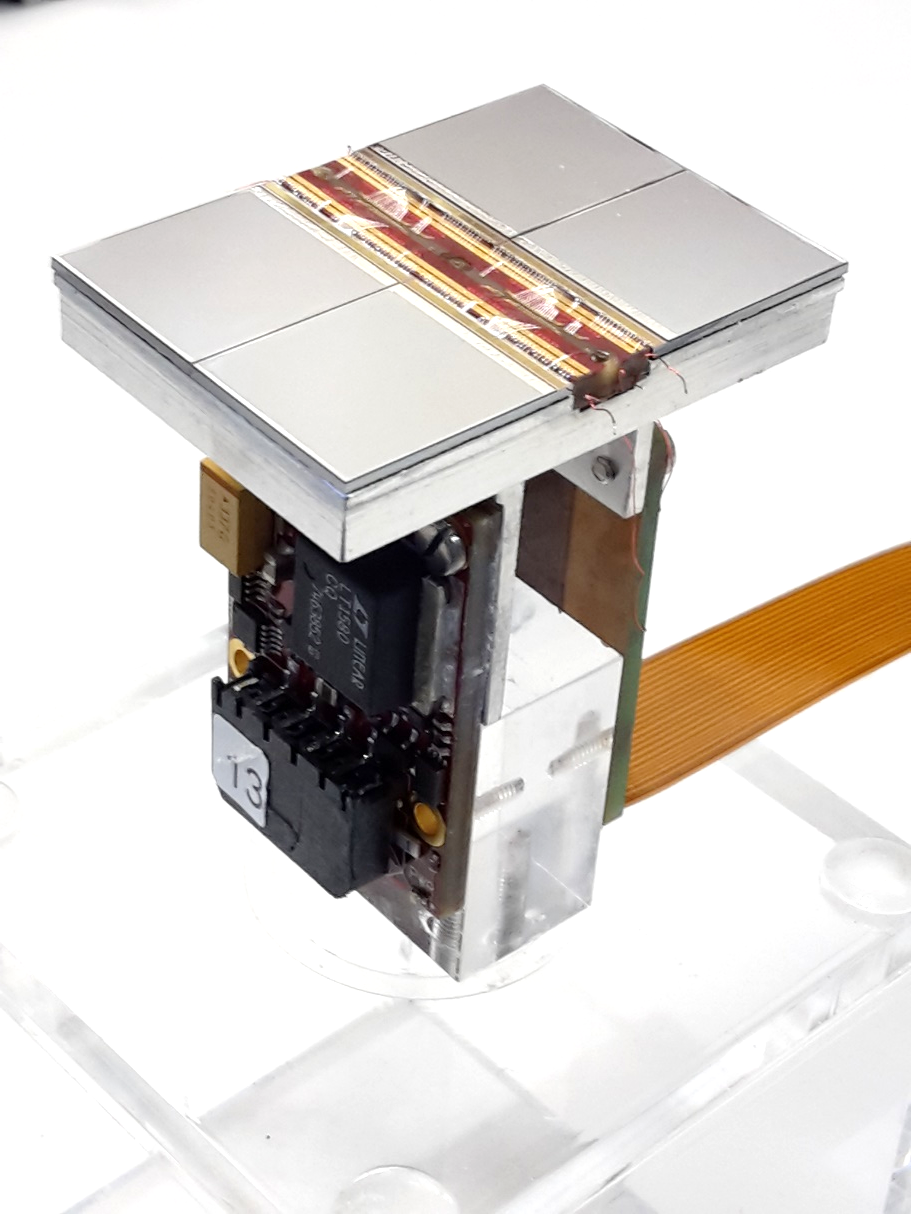 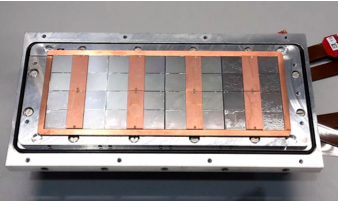 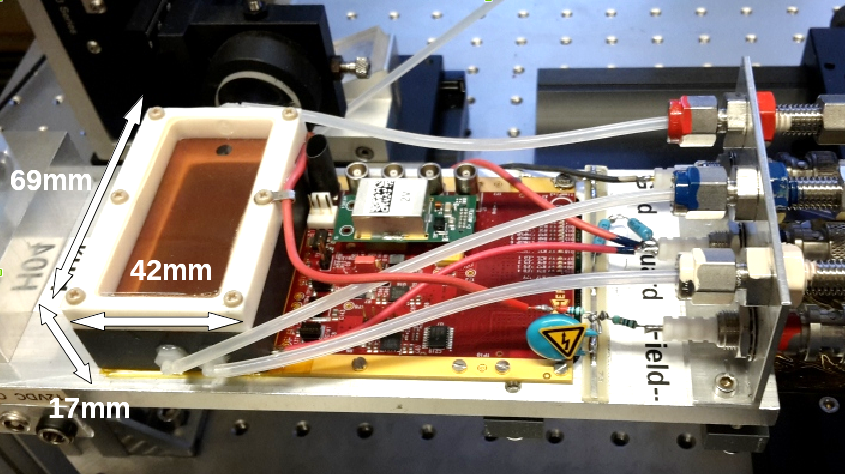 Single chip         Quad             Module                  TPC plane
2017                2018              2019
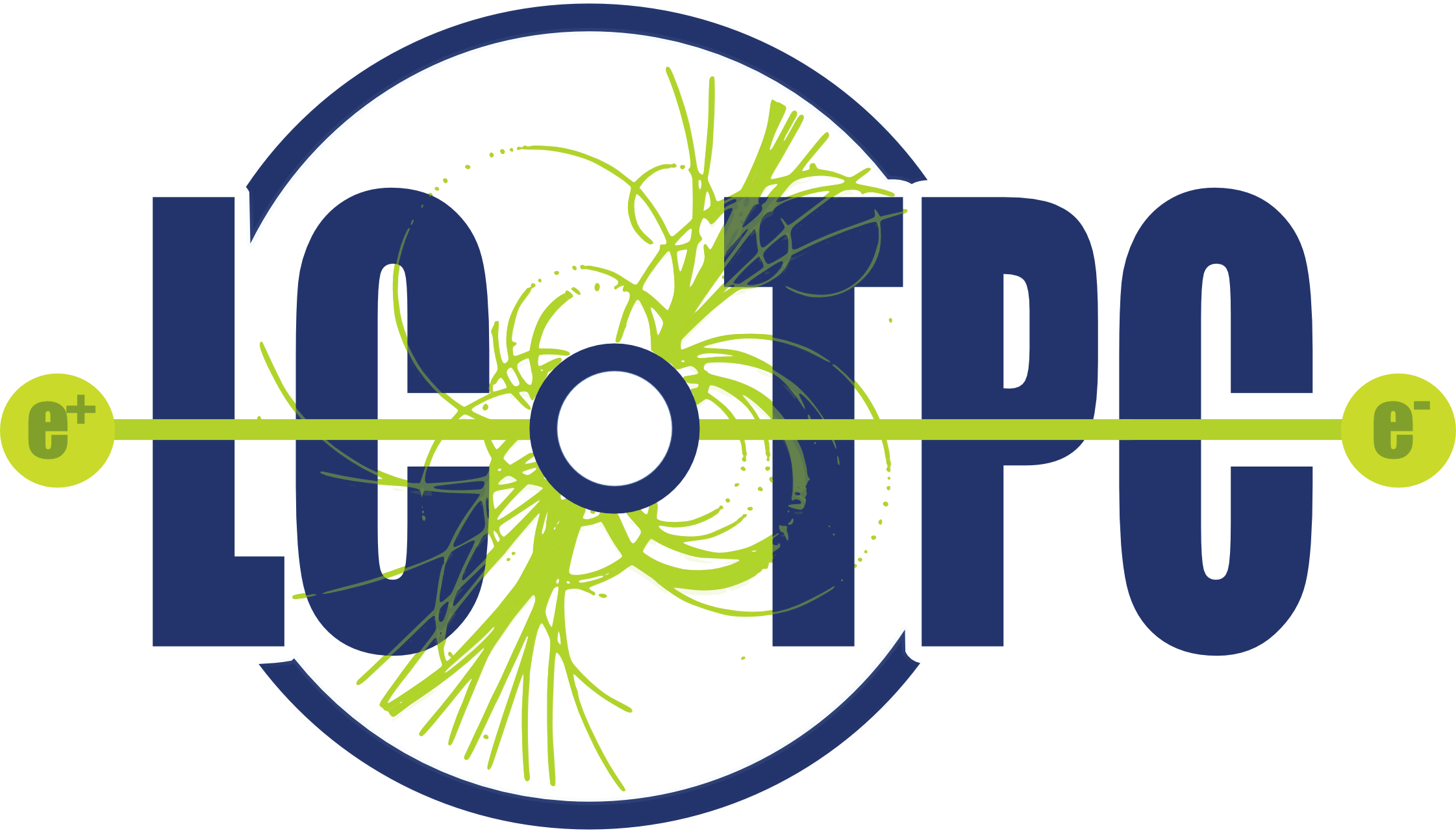 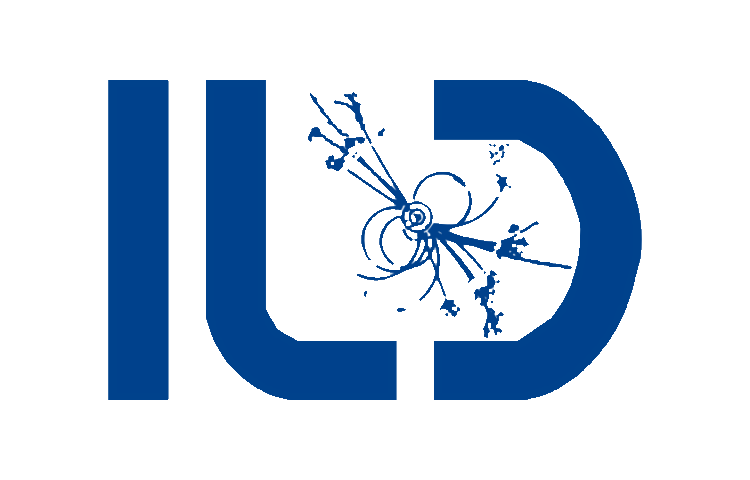 Overview of status
The timing puzzle (coarse time) is now solved 

Puzzle nr 2 is the why some of the chips can sometimes be readout and some times not. Sander, Henk and Bas are looking into this probem. 

The geometry puzzle (old/corrected geometry) is now practically solved, but we need to find out consistent defincitions.
 - we can test this more precisely take data crossing different colums of chips

The residuals don’t look precise enough: see shifts up to 7 pixels
Need to take data at higher z values.